CS162Operating Systems andSystems ProgrammingLecture 1What is an Operating System?
Professor Natacha Crooks
https://cs162.org/
Slides based on prior slide decks from David Culler, Ion Stoica, John Kubitawociz, Alison Norman and Lorenzo Alvisi
Intros - Natacha Crooks
Assistant Professor in EECS
723 Soda Hall (Sky Lab), http://nacrooks.github.io

Member of Sky Lab

Research areas:
Large Scale Distributed Systems And Databases
Decentralized Systems

Outside Activities
Consultant for Blockchain companies and Data Orchestration Companies.
Intros - CS162’s Mighty TAs
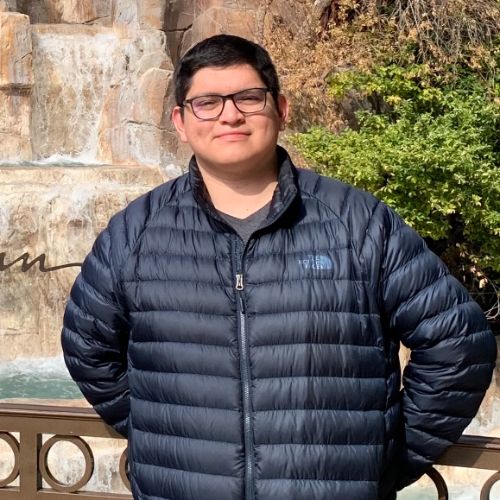 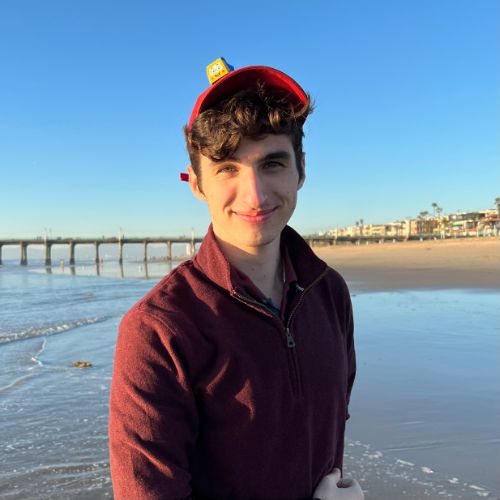 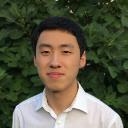 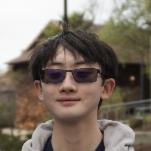 Carlos Huerta
Wilson Nguyen (Head TA)
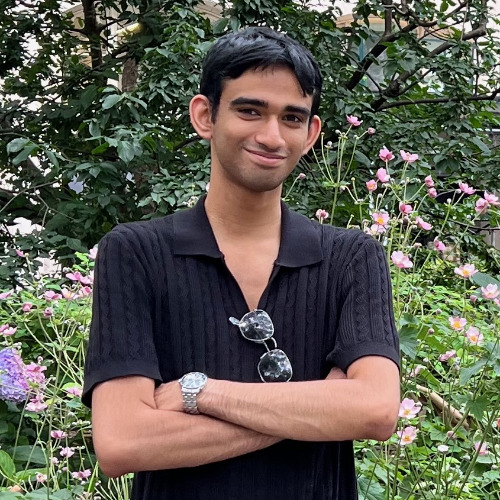 Alvin Xu
Ryan Alameddine
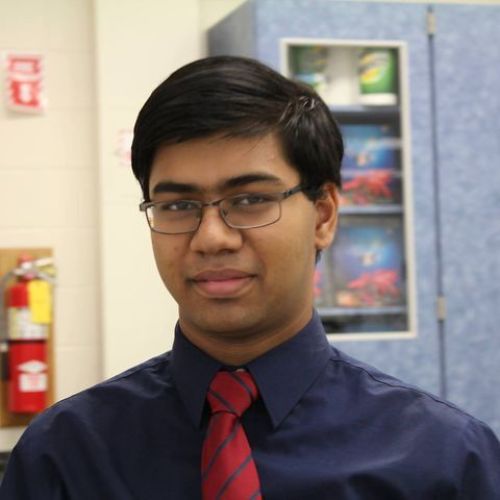 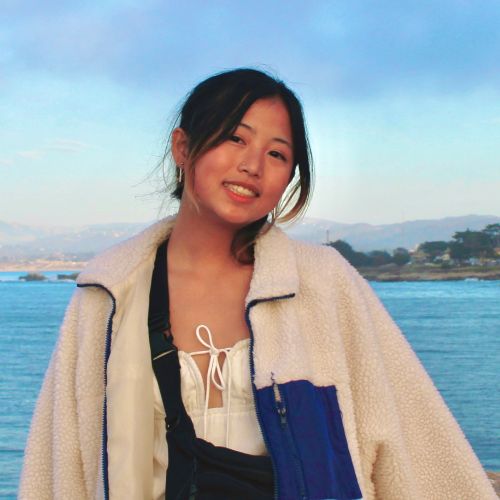 Shreyas Kallingal
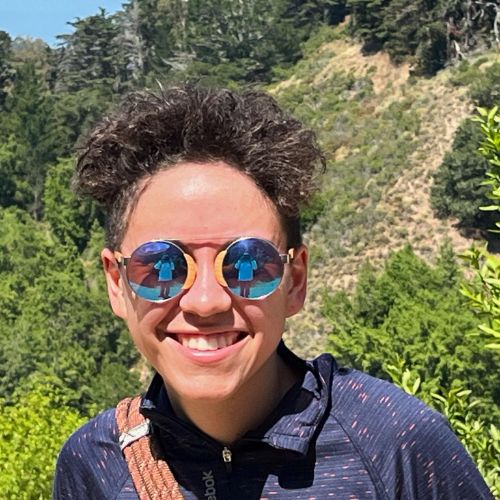 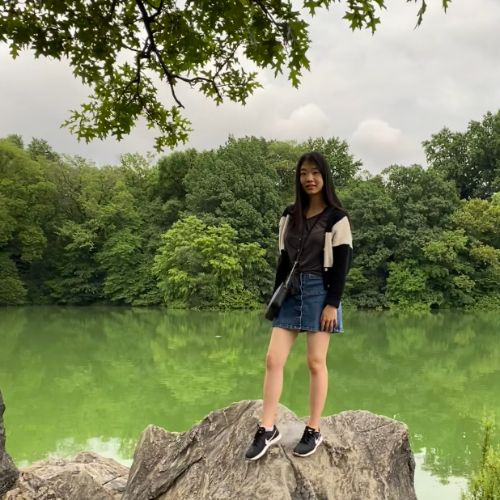 Sohom Paul (Head TA)
Tiffany Wang
Micah Murray
Claire Wen
Intros - CS162’s Mighty Readers
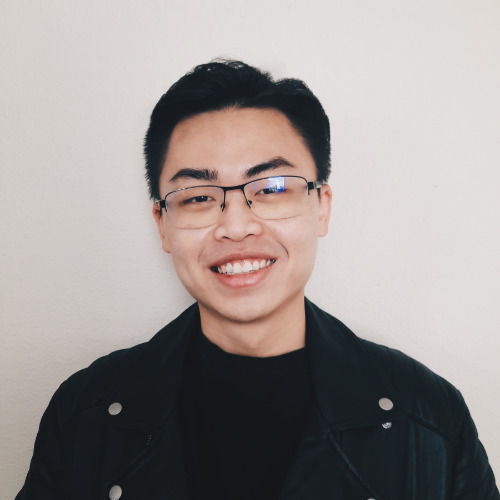 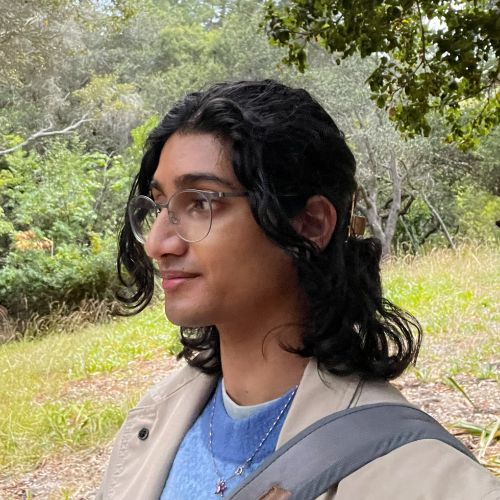 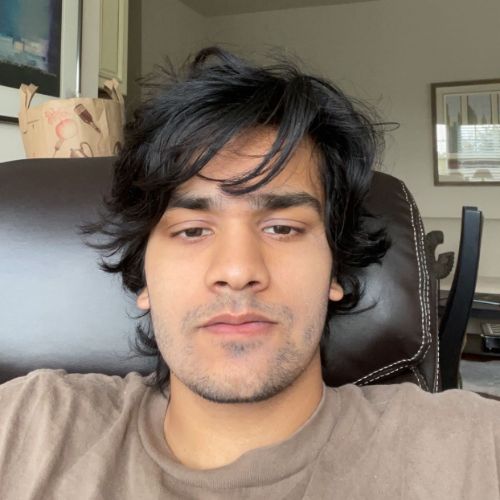 Duc Nguyen
Gaurav Bhatnagar
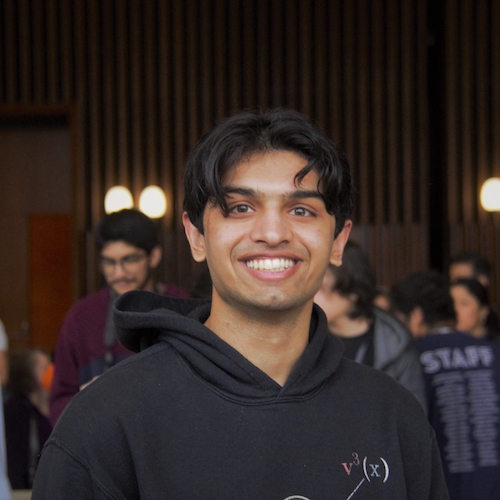 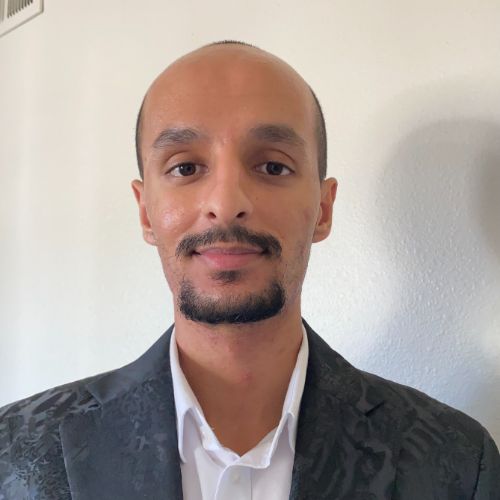 Ashwin Chugh
Edrees Saied
Vivek Verma
We don’t bite!
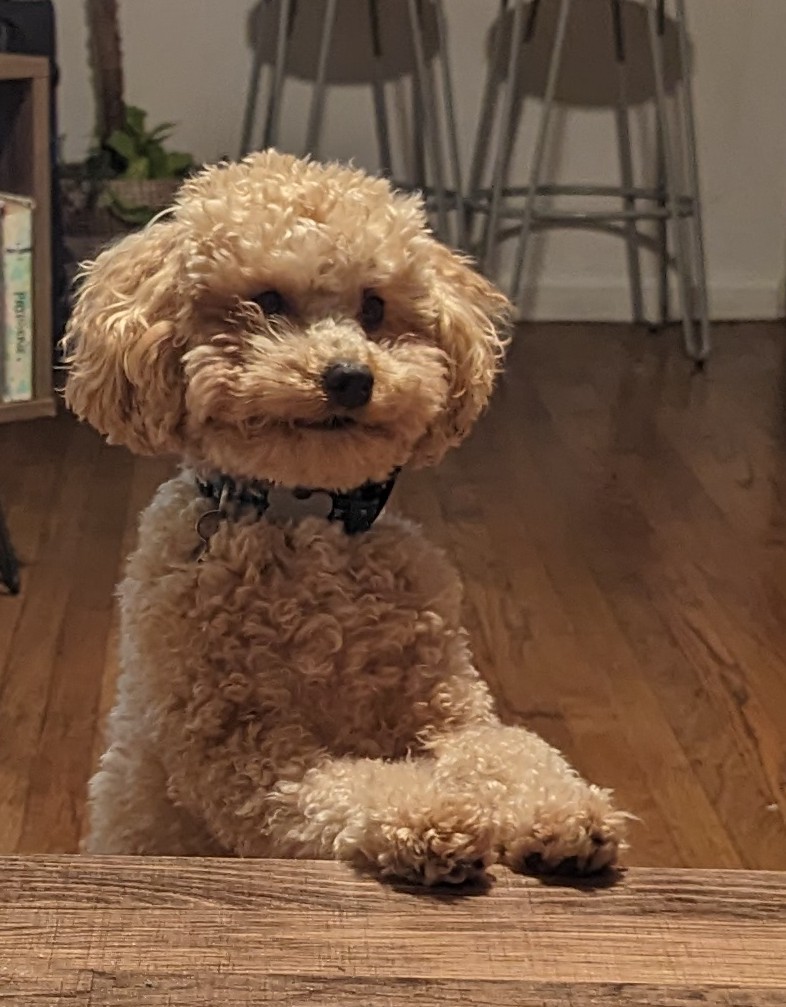 Goals for Today
Why should you care?

Why is it hard? 

What is an Operating System?

Administratrivia & Course Policy
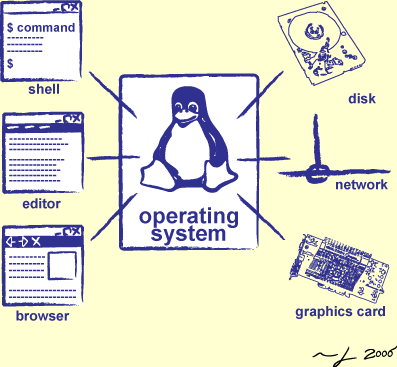 Goal 1: Why should you care?
The OS is everywhere
Every device, from your smartwatch, your smart light bulb, to your mobile phone and laptop runs an operating system

Every program you will ever write will run on an operating system

Its performance and execution behaviour will depend on the operating system
Goal 2: Why is designing an OS hard?
What do these have in common?
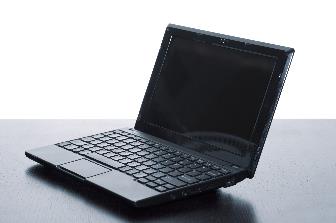 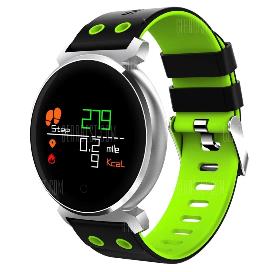 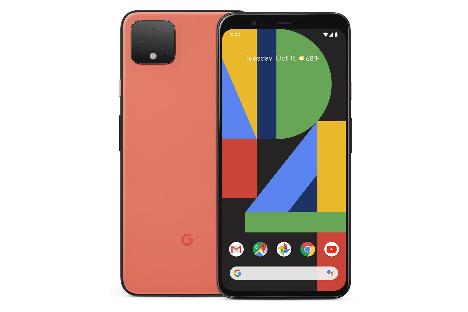 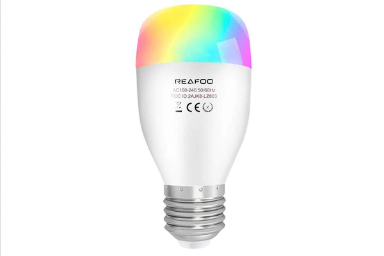 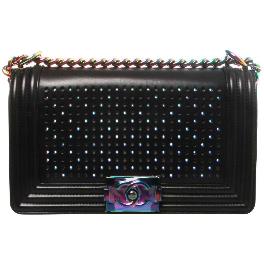 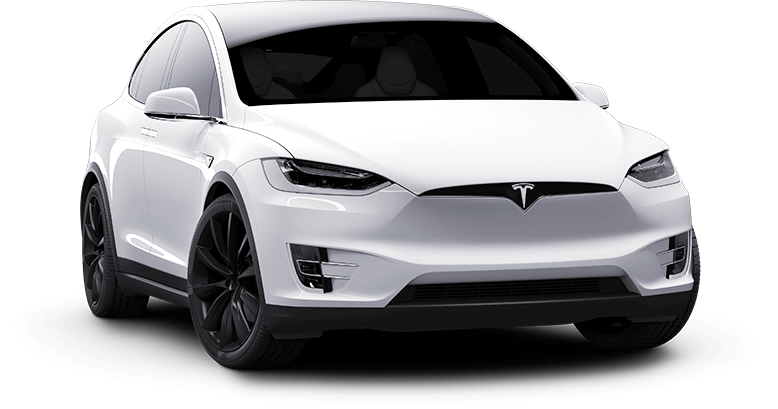 Across many devices
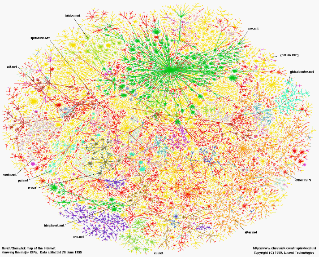 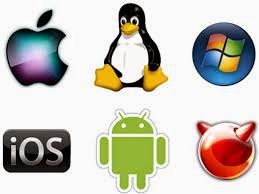 Have an operating system
Communicate over the Internet
Interface across huge diversity of devices
Computers
Per Person
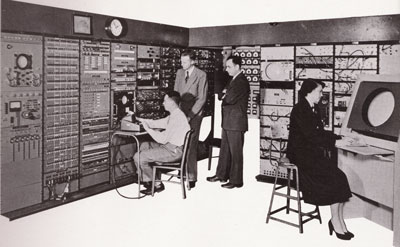 1:106
Mainframe
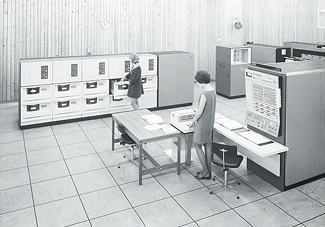 Mini
1:103
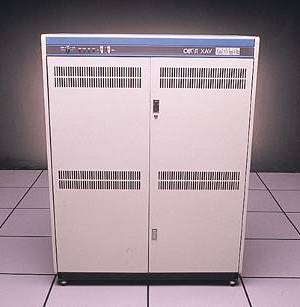 Workstation
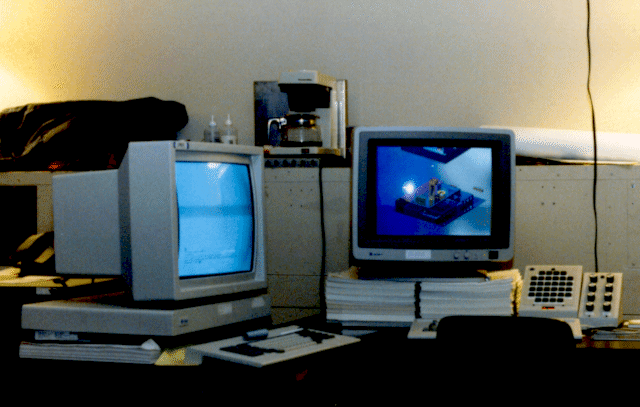 PC
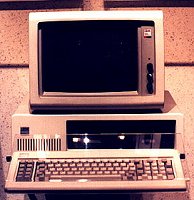 Laptop
1:1
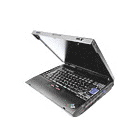 PDA
Cell
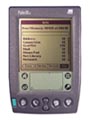 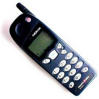 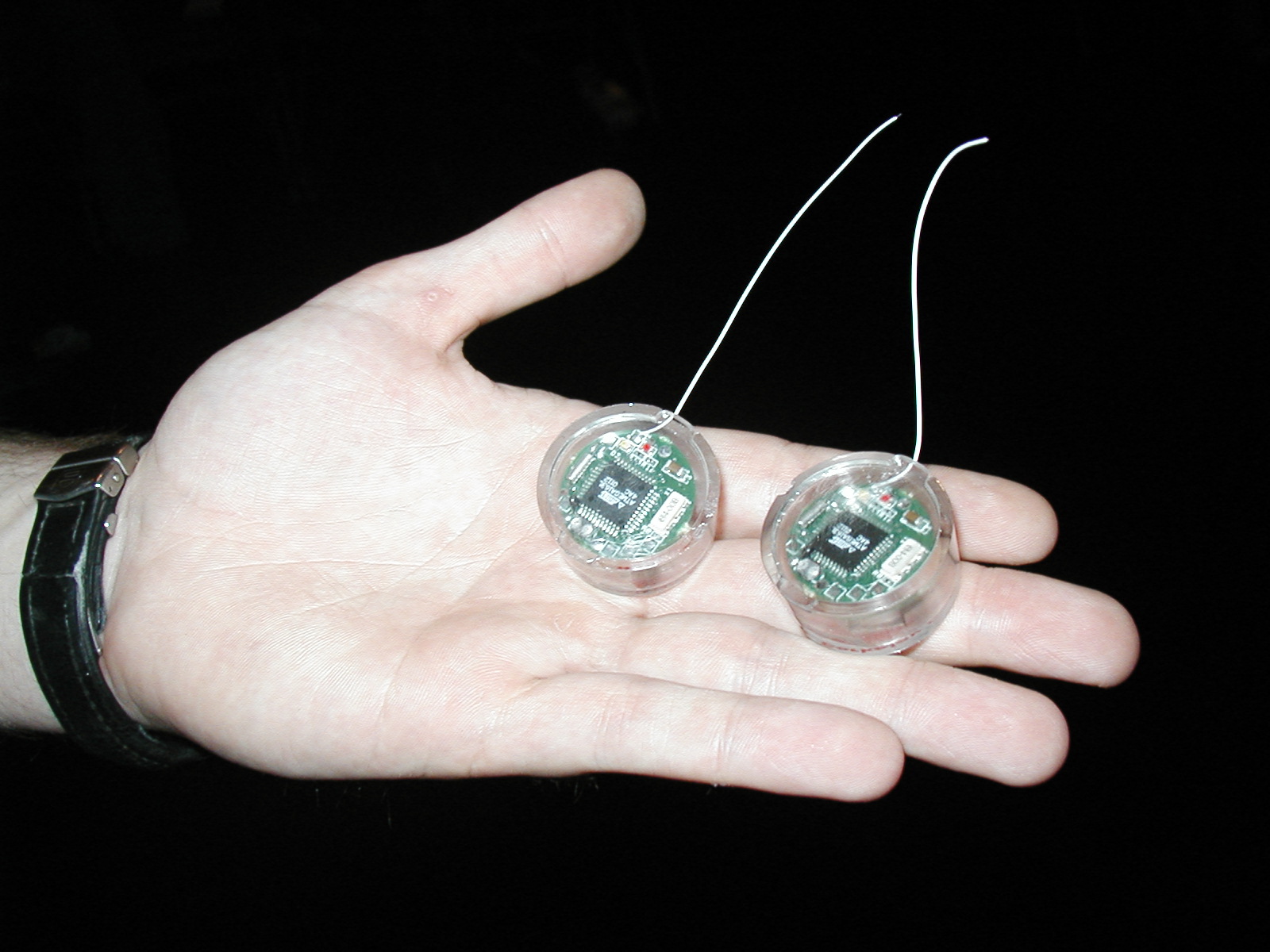 103:1
years
Bell’s Law
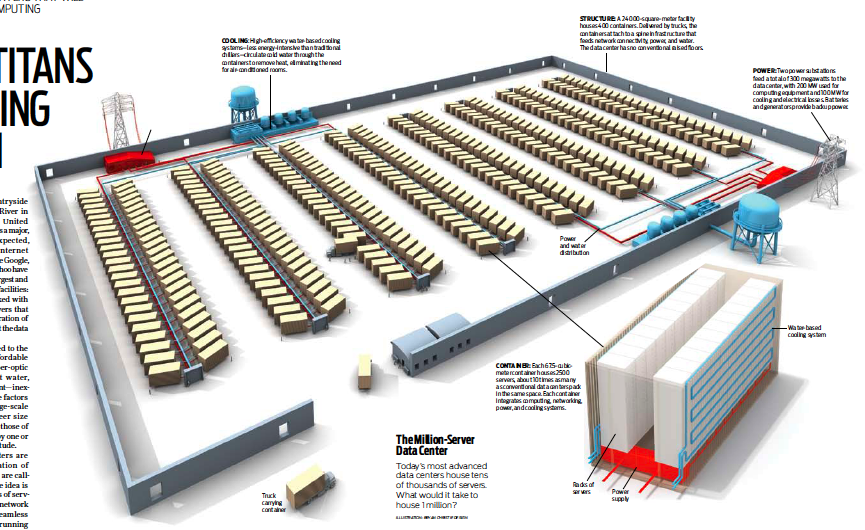 Number crunching, Data Storage, Massive Inet Services,
ML, …
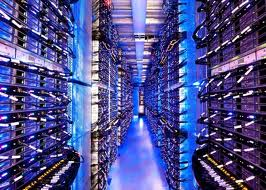 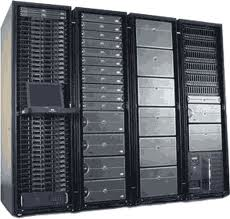 Productivity,
Interactive
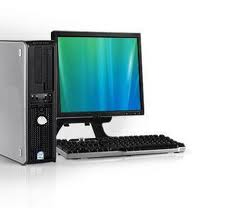 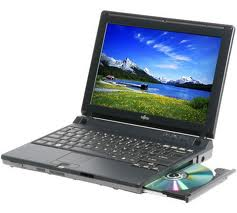 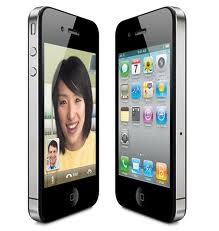 Streaming from/to the physical world
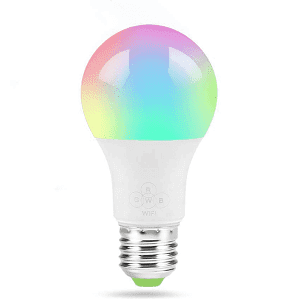 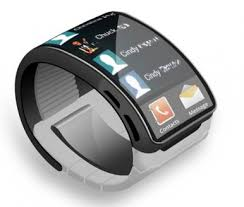 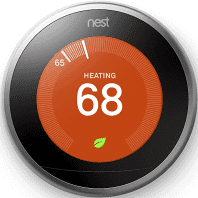 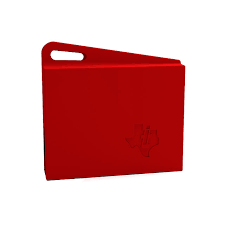 One new device class every 10 years
Across many timescales
Jeff Dean’s Numbers Everyone Should Know
With increased complexity
Why so much complexity?
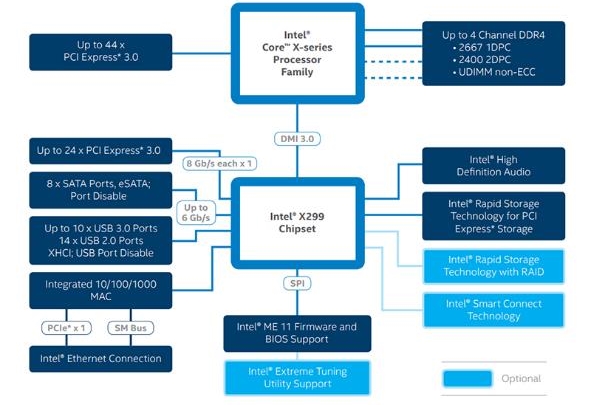 Hardware is becoming smarter!
Better reliability and security
Better performance (more efficient code, more parallel code)
Better energy efficiency
Legacy
Goal 3: What is an Operating System?
Operating System
Operating
System
Manages multiple tasks and users
A set of interconnected components with an expected behaviour observed at the interface with its environment
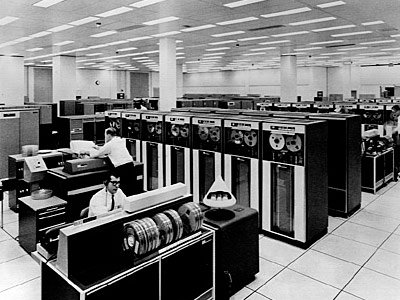 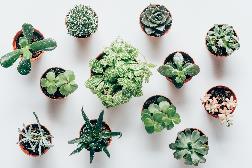 Operating System (v1)
An operating system is the layer of software that interfaces between (diverse) hardware resources and the (many) applications running on the machine
Application 1
Application 2
Application 3
Operating System
Hardware
Operating System (v2)
An operating system implements a virtual machine for the application whose interface is more convenient than the raw hardware interface(convenient = security, reliability, portability)
Application 1
Application 2
Application 3
Operating System
Hardware
How I view an OS
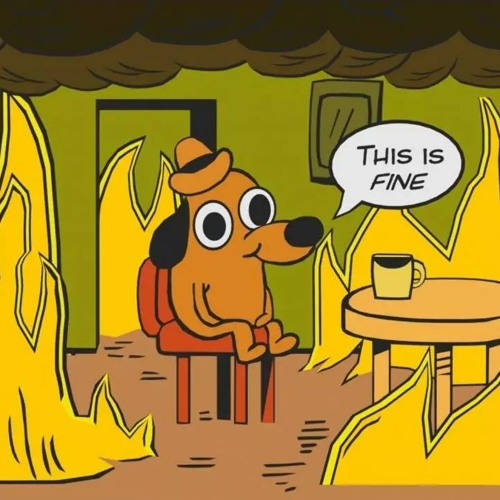 Three main hats
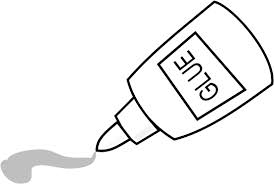 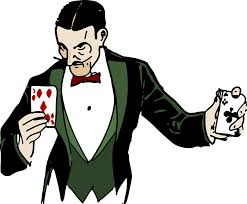 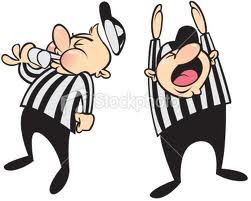 Illusionist
Provide clean, easy-to-use abstractions of physical resources
Referee
Manage protection, isolation, and sharing of resources
Glue
Provides a set of common services
OS as a referee
Allow multiple (untrusted) applications to run concurrently
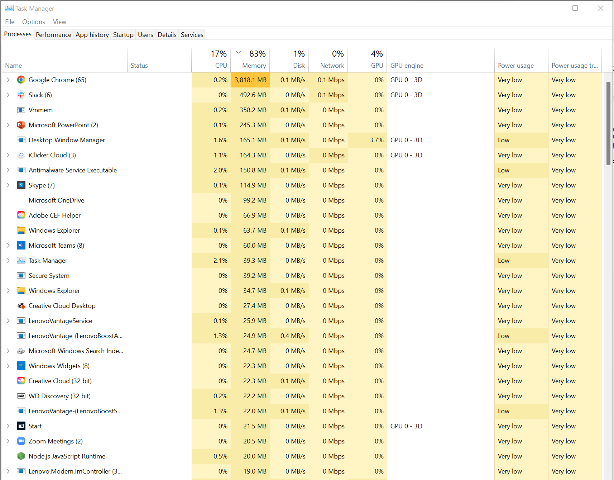 OS as a referee
Fault Isolation

Isolate programs from each other

Isolate OS from other programs
Resource Sharing

How to choose which task to run next?

How to split physical resources?
Communication

How can OS support communication to share results?
Pipes/Sockets
Process
Dual Mode Execution
Scheduling
What does this program do? (CS61C)
crooks@laptop> gcc –o cpu cpu.c -Wall
crooks@laptop> ./cpu A
A
A
A
A…
#include <stdio.h>
#include <stdlib.h>
#include <sys/time.h>
#include <assert.h>

int main(int argc, char *argv[]){
  char *str = argv[1];
     while (1) {
    printf("%s\n", str);
     }
     return 0;
 }
crooks@laptop> ./cpu A & ./cpu B & ./cpu C
A
B
C
AB
C
…
A
B
B
A
CB
C
…
A
A
A
A…
a)
b)
c)
crooks@laptop> ./cpu & ; ./cpu B
Segmentation Fault
B
…
Refereeing is hard!
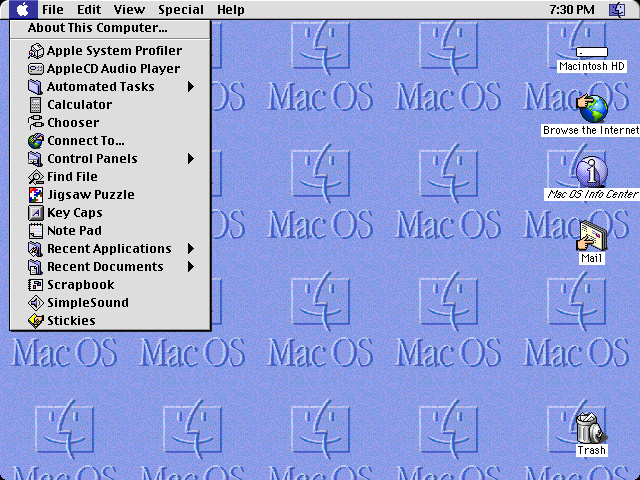 Mac V8 (1997)


OS cannot force program to give up control!
crooks@very-old-laptop> 
./cpu A & ./cpu B & ./cpu C
A
A
A
A
A
A
A…
Three main hats
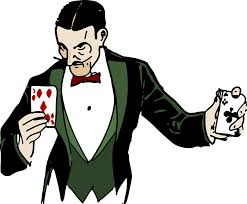 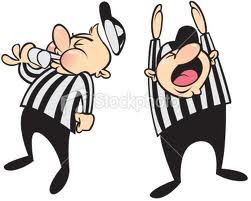 Illusionist
Provide clean, easy-to-use abstractions of physical resources
Referee
Manage protection, isolation, and sharing of resources
OS as Illusionist
Mask the restrictions inherent in computer hardware through virtualization
All alone

Provide abstraction that application has exclusive use of resources
All powerful

Provide abstraction that hardware resources are infinite
All expressive

Provide abstraction of hardware capabilities that are not physically present
What does this program do? (CS61C)
crooks@laptop> gcc –o memory memory.c -Wall
crooks@laptop> ./memory
(120) p: 0x200000
(120) p: 1
(120) p: 2
(120) p: 3
(120) p: 4
#include <stdio.h>
#include <stdlib.h>
#include <unistd.h>

int main(int argc, char *argv[]){
  int *p = malloc(sizeof(int));  
  printf("(%d) p: %p\n", getpid(), p); 
  *p = 0; 
  while (1) {
    *p = *p + 1;
    printf("(%d) p: %d\n", getpid(), *p); 
  }
  return 0;
}
crooks@laptop> ./memory & ./memory
(120) p: 0x200000
(254) p: 0x200000
(120) p: 1
(254) p: 1
(120) p: 2
(254) p: 2
(120) p: 3
(254) p: 3
…
a)
(120) p: 1
(254) p: 2
(120) p: 3
(254) p: 4
(120) p: 5
(254) p: 6
…
b)
Three main hats
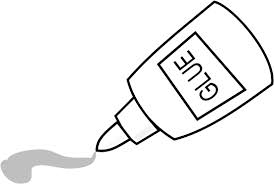 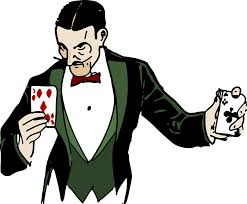 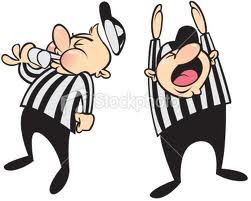 Illusionist
Provide clean, easy-to-use abstractions of physical resources
Referee
Manage protection, isolation, and sharing of resources
Glue
Provides a set of common services
OS as Glue
Provide set of common, standard services to applications to simplify and regularize their design
Maximise reuse

Avoid re-implementing functionality from scratch.
Evolve components independently
Make sharing easier

Simpler if all assume same basic primitives
File System, User Interface, Network, etc.
Web browsers?
Are web browsers part of the OS?
United States of America v. Microsoft Corporation
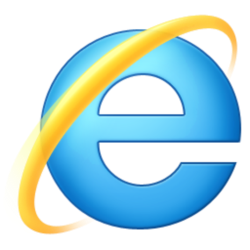 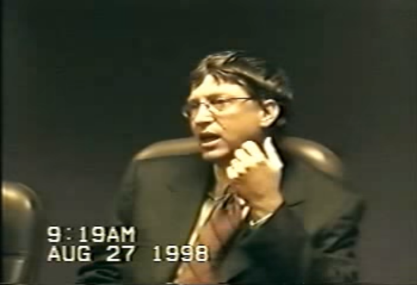 Putting it all together
Referee + illusionist + Glue
=> Easy to use virtual machine
Program 2
Program 1
Program 1
OS Hardware Virtualization
Software
Infinite Processors
Infinite Memory
ISA
Hardware
Memory
Storage Mger
Network Mger
Processor
GUI
Ctrlr
Program 2
Displays
Networks
Storage
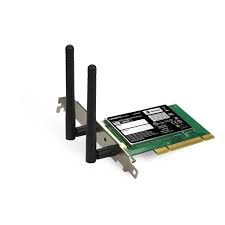 Infinite Processors
Infite Memory
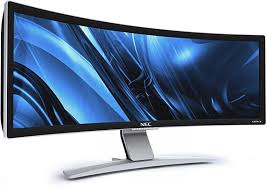 Storage Mger
Network Mger
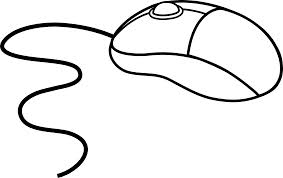 Inputs
GUI
Evaluation Criteria: Performance
OS must implement the abstraction efficiently, with low overhead, and equitably

Overhead: added resource cost of implementing an abstraction

Fairness: How “well” are resources distributed across applications

Response time: how long does it take for a task to complete

Throughput: Rate at which group of tasks can be completed

Predictability: Are performance metrics constant over time?
Evaluation Criteria: Reliability
System does what it is supposed to do

OS failures catastrophic!







Availability: mean time to failure + mean time to repair
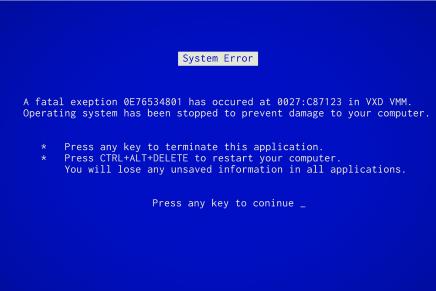 Evaluation Criteria: Security
Minimize vulnerability to attack 

Integrity: Computer’s operation cannot be compromised by a malicious attacker

Privacy: data stored on computer accessible to authorized users
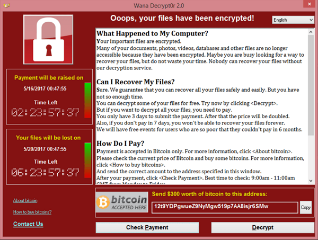 Enforcement Policy

How the OS ensures only permitted actions are allowed
Security Policy

What is permitted
Evaluation Criteria: Portability
A portable abstraction does not change as the hardware changes

Can’t rewrite application (or OS!) every time

Must plan for hardware that does not exist yet!
Application
Abstract Machine Interface
Operating System
Hardware Abstraction Layer
Hardware
Three “Prongs” for the Class
System Programming
Understanding OS principles
Map Concepts to Real Code
Topic Breakdown
Process Abstraction and API
Threads and Concurrency
Virtualizing the CPU
Scheduling
Virtual Memory
Virtualizing Memory
Paging
IO devices
Persistence
File Systems
Challenges with distribution
Distributed Systems
Data Processing & Storage
Admistratrivia
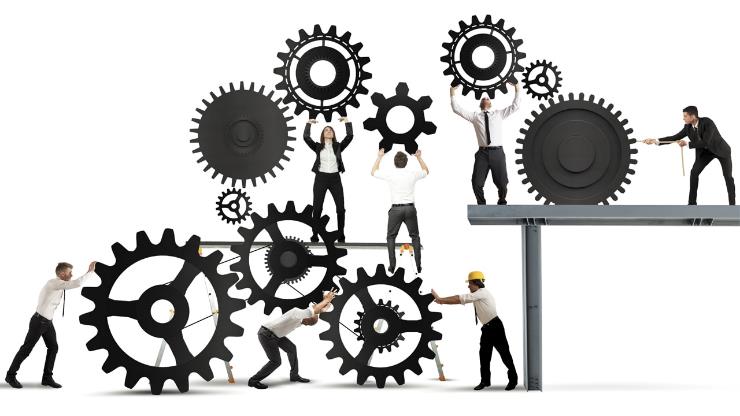 This Photo by Unknown Author is licensed under CC BY-SA-NC
Enrollment
Class has 360 limit
No guaranteed expansion

This is an Early Drop Deadline course (September 1st)
If you are not serious about taking, please drop early 
Department will continue to admit students as other students drop
Really hard to drop afterwards!  
Don’t forget to keep up with work if you are still on the waitlist!

On the waitlist/Concurrent enrollment?
If people drop, we can move others off waitlist
Concurrent enrollment is after the waitlist
Infrastructure, Textbook & Readings
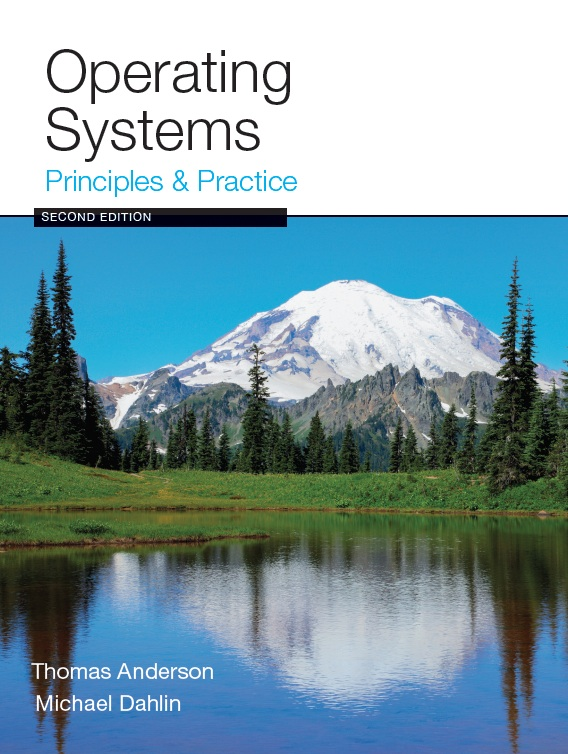 Infrastructure
Website: 	http://cs162.org
EdStem: 	https://edstem.org/us/courses/25794

Textbook: Operating Systems: Principles and Practice (2nd Edition) Anderson and Dahlin
Suggested readings posted along with lectures
Try to keep up with material in book as well as lectures

Supplementary Material
Operating Systems: Three Easy Pieces, by Remzi and Andrea Arpaci-Dusseau, available for free online
Linux Kernel Development, 3rd edition, by Robert Love
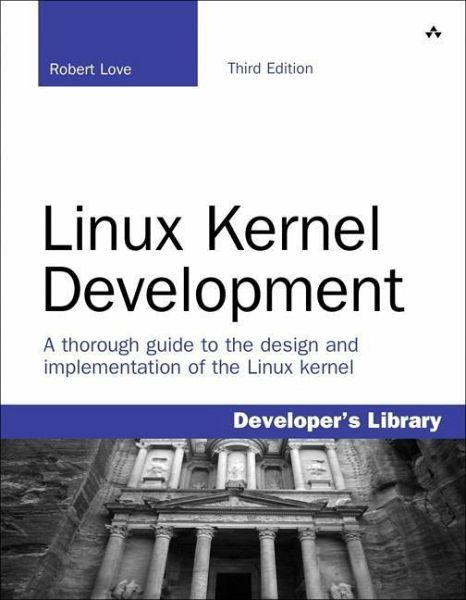 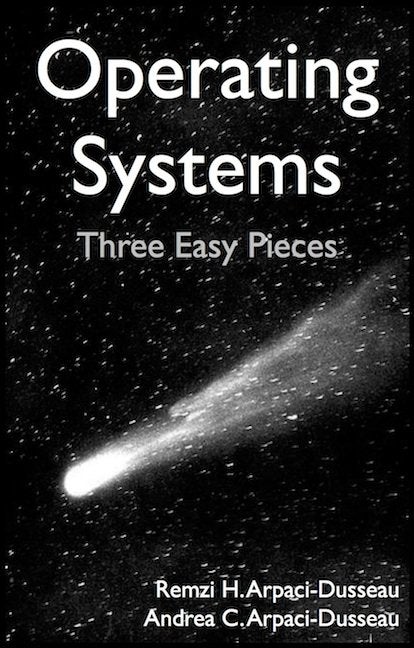 Class Expectations
Lectures
Come! Cannot guarantee content will be identical to previous years.
Electronic devices used only for note taking.

Sections
Attendance mandatory
Meet your fellow students, they are your future colleagues!

Office Hours
Come and ask for help early. No stupid question. 
We like teaching and want to meet you!
Communication Policy
Communicate with course staff through EdStem rather than Email. 

Check Website for EdStem etiquette. Posts will be deleted if they do not follow guidelines
Learning by Doing
Individual Homeworks (2 weeks) - preliminary
0. Tools & Environment, Autograding, recall C, executable
1. Lists in C
2. BYOS – build your own shell
3. Memory & Management
4. Sockets & Threads in HTTP server
5. Distributed Systems


Three (and ½) Group Projects 
0. Getting Started (Individual, before you have a group)
1. User-programs (exec & syscall)
2. Threads & Scheduling
3. File Systems
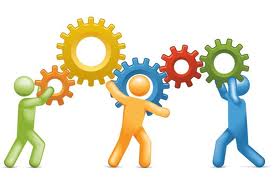 Group Projects
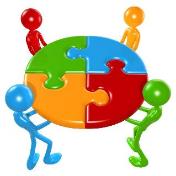 Project teams have 4 members! 
Never 5, 3 requires serious justification
Must work in groups in “the real world”
Same section (at least same TA)

Everyone should do work and have clear responsibilities
You will evaluate your teammates at the end of each project
Dividing up by Task is the worst approach.  Work as a team.

Communicate with supervisor (TAs)
What is the team’s plan?
What is each member’s responsibility?
Short progress reports are required
Design Documents: High-level description for a manager!
Getting started
Start homework 0 and Project 0 right away when released
Github account
Registration survey
Vagrant virtualbox – VM environment for the course
Consistent, managed environment on your machine
Get familiar with all the cs162 tools
Submit to autograder via git

Sections on Wednesday – attend any section you want
We’ll assign permanent sections after forming project groups
Section attendance will be mandatory after we form groups
Preparing Yourself for this Class
Projects will require you to be very comfortable with programming and debugging C
Pointers (including function pointers, void*)
Memory Management (malloc, free, stack vs heap)
Debugging with GDB

You will be working on a larger, more sophisticated code base than anything you've likely seen in 61C!

Review Session on C/C++:
TBA

"Resources" page on course website
Ebooks on “git” and “C”

C programming reference (still in beta):
https://cs162.org/ladder/
First two sections are also dedicated to programming and debugging review. Attend ANY sections in first two weeks
Grading (Tentative breakdown)
36% three midterms (12% each)

36% projects 
18% homework
10% participation (Sections, Lecture, …)

Projects
Initial design document, Design review, Code, Final design, Peer Review
Submission via git push triggers autograder
Personal Integrity
UCB Academic Honor Code: "As a member of the UC Berkeley community, I act with honesty, integrity, and respect for others.“
https://asuc.org/honor-code-landing/
All academic violations will be reported
CS 162 Collaboration Policy
Explaining a concept to someone in another group
	Discussing algorithms/testing strategies with other groups
	Discussing debugging approaches with other groups
	Searching online for generic algorithms (e.g., hash table) 

	Sharing code or test cases with another group
	Copying OR reading another group’s code or test cases
	Copying OR reading online code or test cases from prior years
	Helping someone in another group to debug their code

We compare all project submissions against prior year submissions and online solutions 
Don’t put a friend in a bad position by asking for help that they shouldn’t give!
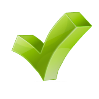 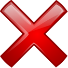 Course Environment
Implicit Bias A form of bias that occurs automatically and unintentionally, that nevertheless affects judgments, decisions, and behaviors.
Every student has the right to learn and work in a safe environment
Ask yourself: I think/said X of/to student Y. Why?
Please reach out to course staff or Title IX office if there is an issue
Summary: Goals for Today
Why should you care?


Why is it hard? 


What is an Operating System?
Summary: Goals for Today
Why should you care?


Why is it hard? 


What is an Operating System?
The OS is everywhere
Deal with many different devices, many different time scales. Safety-critical
Three roles: illusionist, referee and glue
A good OS cares about performance, reliability, security and portability
Provides abstraction of a simple, infinite virtual machine